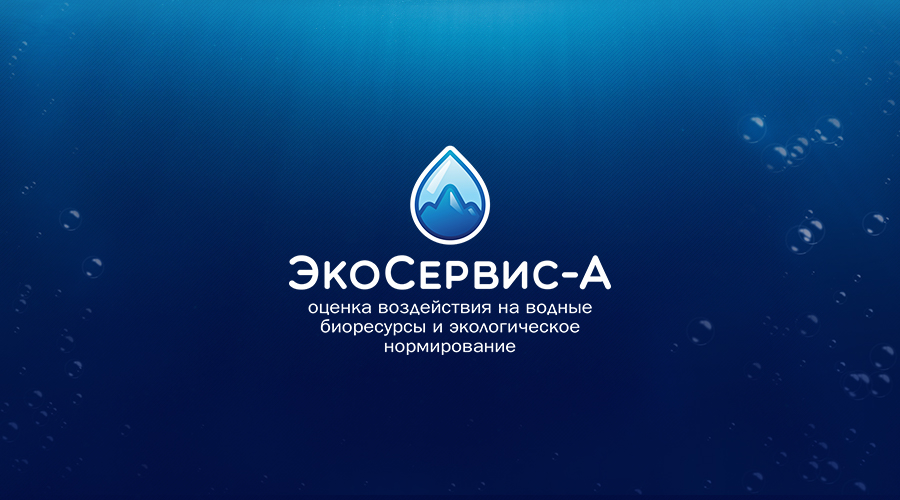 Аттестат аккредитации RA.RU.21АТ58
Разработка норматива ПДК диспергента нефти 
FORMULA R01 
для воды морских водных объектов рыбохозяйственного значения
Докладчик: д.б.н., профессор И.И. Руднева
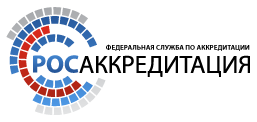 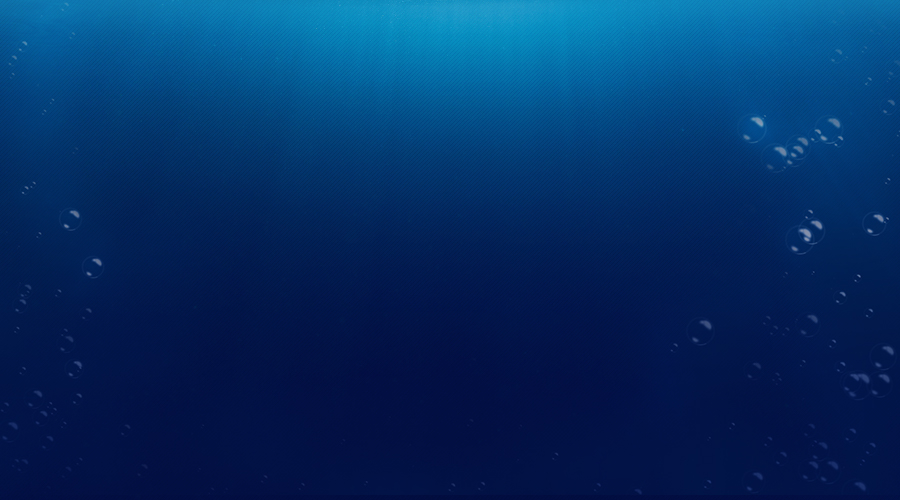 Диспергент нефти FORMULA R01 представляет собой жидкость светло-коричневого цвета, плотность при 20°С – 0,9618 г/см3, динамическая вязкость при 20 °С – 152 мПа*с и состоит из 6 компонентов + вода:
На все компоненты препарата разработаны ПДК для воды водных объектов рыбохозяйственного значения:
Согласно п. 6.8. Методических указаний (2009) «Аналитический контроль за содержанием смеси в водной среде ведется по индикаторному компоненту или компонентам смеси. 
	Выбор индикаторного компонента проводится на основе следующих принципов: выявление наиболее токсичного и опасного компонента; выбор наиболее стабильного компонента; определение относительной массы (процентного содержания) компонентов смеси; наличие метода определения вещества в воде или его обязательная разработка». 
	В данном случае, контроль может вестись по компоненту «Сорбитан моноолеат»: 
	ФР.1.31.2017.28074 Методика измерений массовой концентрации сорбитанмоноолеата SMO в морской воде методом высокоэффективной жидкостной хроматографии c масс-спектрометрическим детектированием. МРМСО-02/2017.
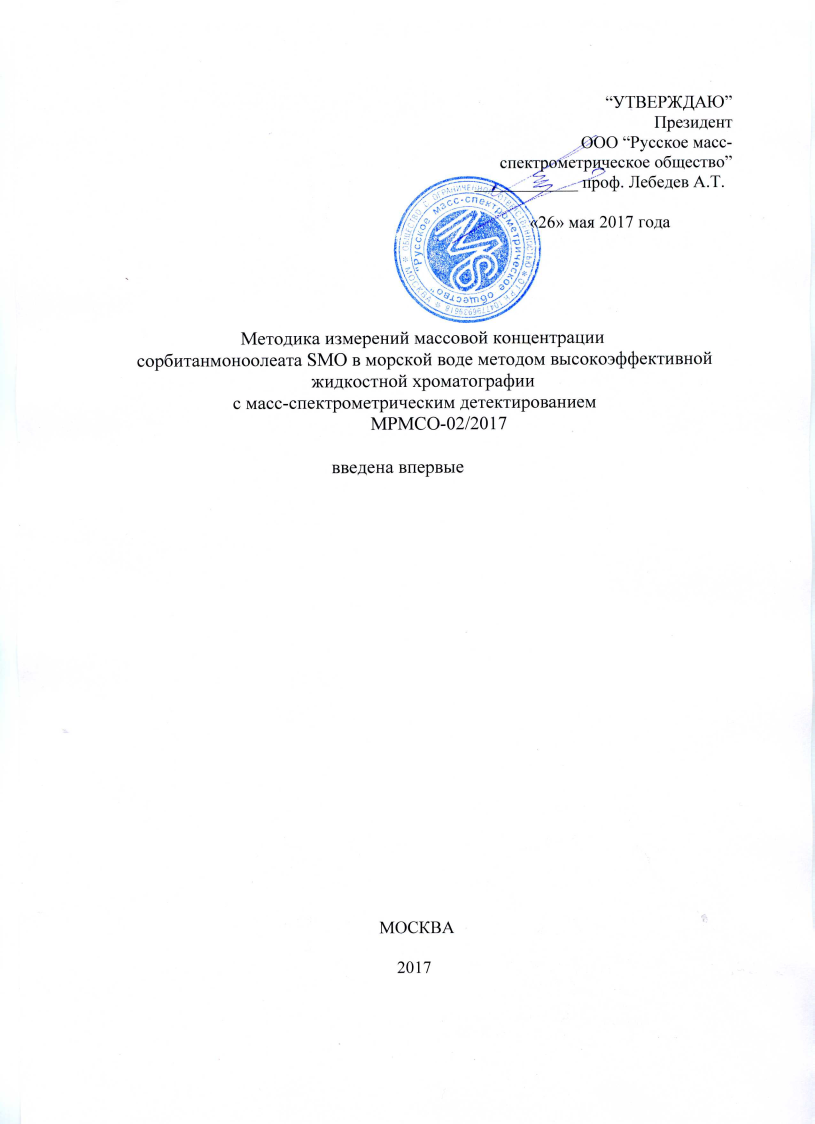 Исследования проводили в соответствии с «Методическими указаниями по разработке нормативов качества воды водных объектов рыбохозяйственного значения, в том числе нормативов ПДК вредных веществ в водах водных объектов рыбохозяйственного значения», утвержденных приказом Росрыболовства №695 от 04.08.2009 г.

	Для культивирования тест-организмов и проведения экспериментов использовали искусственную морскую воду, соленость 20‰, а также природную черноморскую воду соленостью 18‰ и 5‰.

	Исходные растворы вещества (высокой концентрации) готовили на морской воде. Исследуемые концентрации вещества готовили из исходного раствора (товарного продукта) на морской воде или на среде для культивирования тест-организмов. Концентрации вещества в экспериментальной среде учитывали по внесению.

	За величину норматива ПДК принимали наименьшую из всех максимально допустимых концентраций (МДК), полученных в результате исследований для каждого тест-параметра каждого тест-организма.
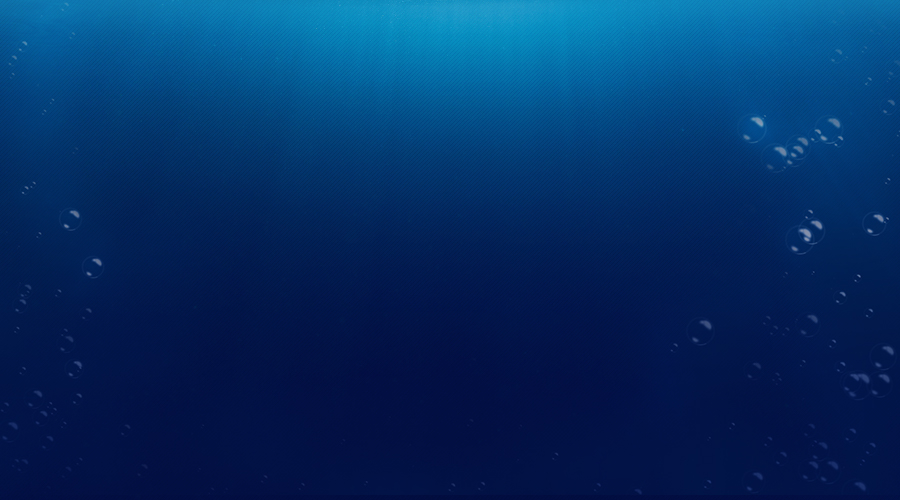 Оценка влияния диспергента нефти FORMULA R01 на: органолептические показатели водной среды; гидрохимия и самоочищение; фитопланктон – одноклеточные водоросли Phaeodactylum tricornutum;  зоопланктон – Artemia salina,  эмбриональное и постэмбриональное развитие рыб - севрюги Acipenser stellatus, 
Различные стадии онтогенеза рыб на примере – Poecilia reticulata.
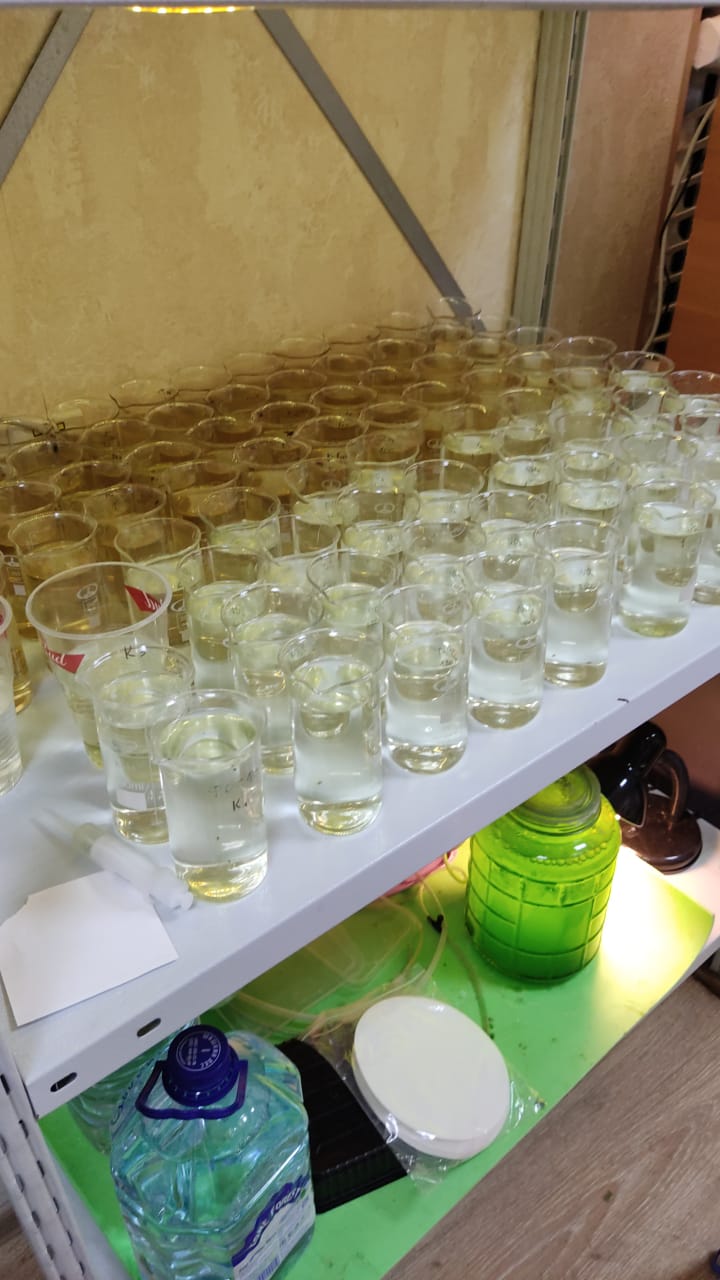 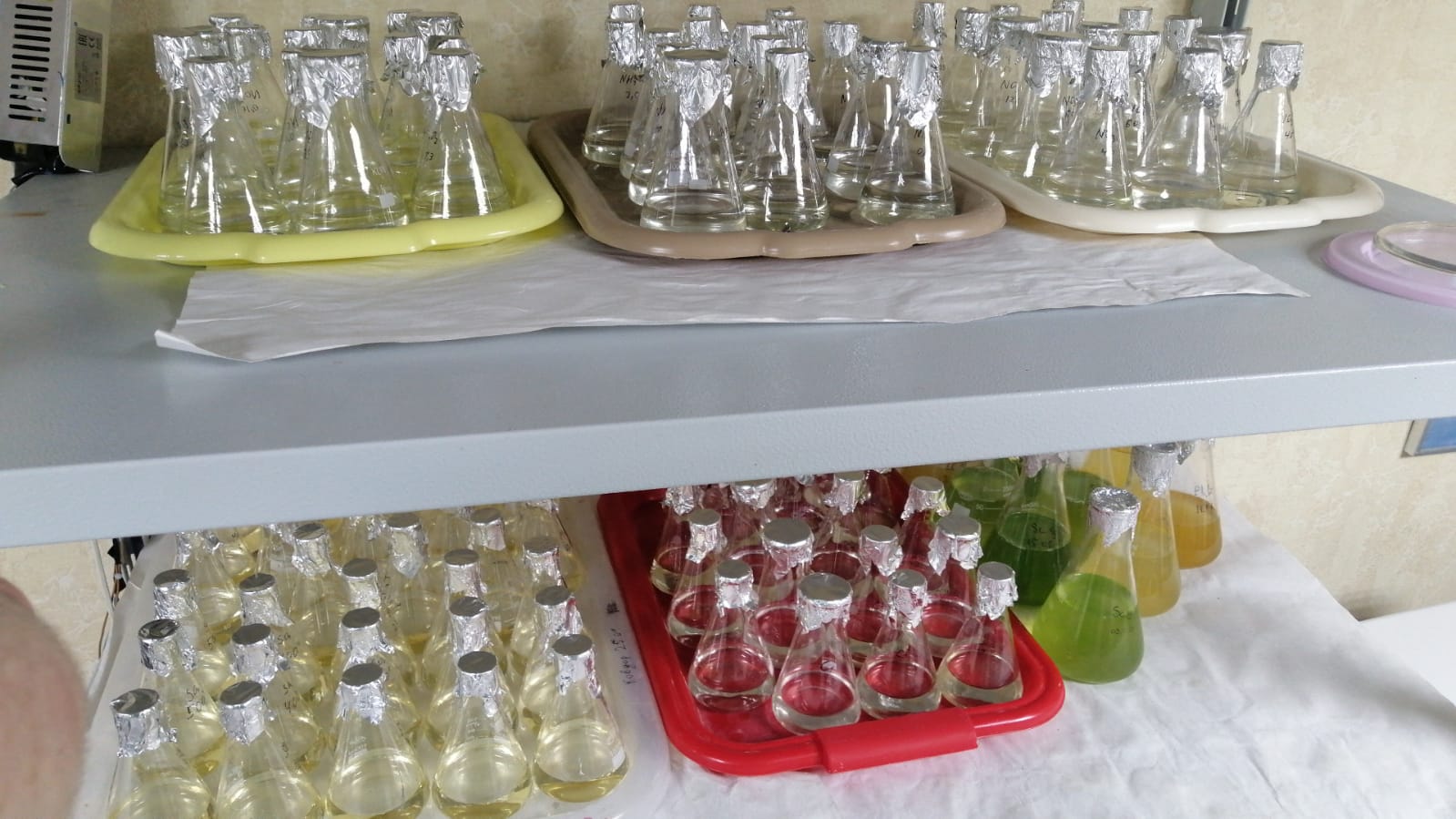 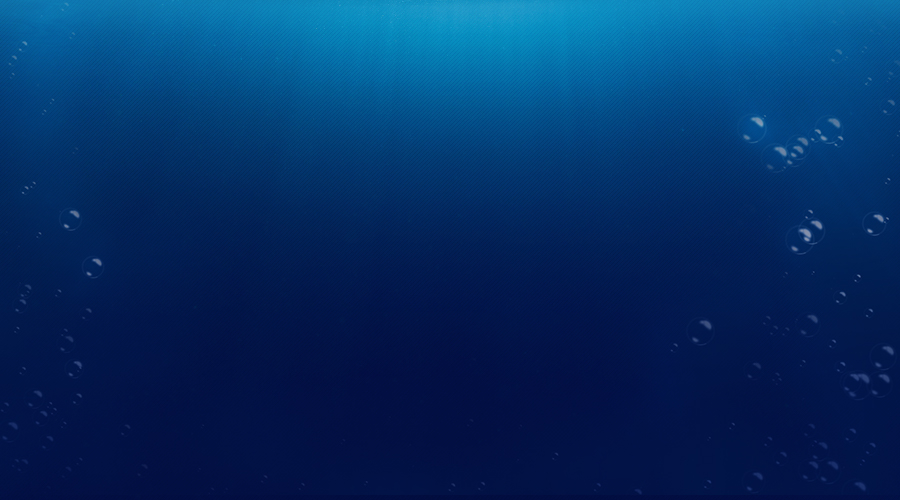 Результаты исследований
6
Динамика численности сапрофитов в растворах с различными концентрациями препарата, КОЕ/ дм3
Клинический и патологоанатомический анализ
Оценка влияния диспергента на ткани и органы гуппи была проведена с использованием визуального и гистологического методов. Исследования проводили на рыбах, выживших после хронического воздействия вещества.
Внешний вид и окраска тела рыб по завершению опыта соответствовали норме. При вскрытии брюшной полости у особей из всех групп были обнаружены выклюнувшиеся предличинки.
	У рыб из групп с двумя наименьшими концентрациями печень визуально соответствовала норме. Печень рыб из концентрации (1,0 мг/л) была значительно увеличена и имела рыхлую консистенцию. У особей с наибольшей концентрацией, помимо этого, был увеличен желчный пузырь. Жабры всех рыб опытных групп сильно гиперемированы и имели ярко-красный цвет даже после нескольких дней нахождения в формалине.
	Исходя из результатов внешнего осмотра внутренних органов гуппи, можно отметить, что концентрация диспергента выше 0,5 мг/л приводит к видимым патологическим изменениям печени.
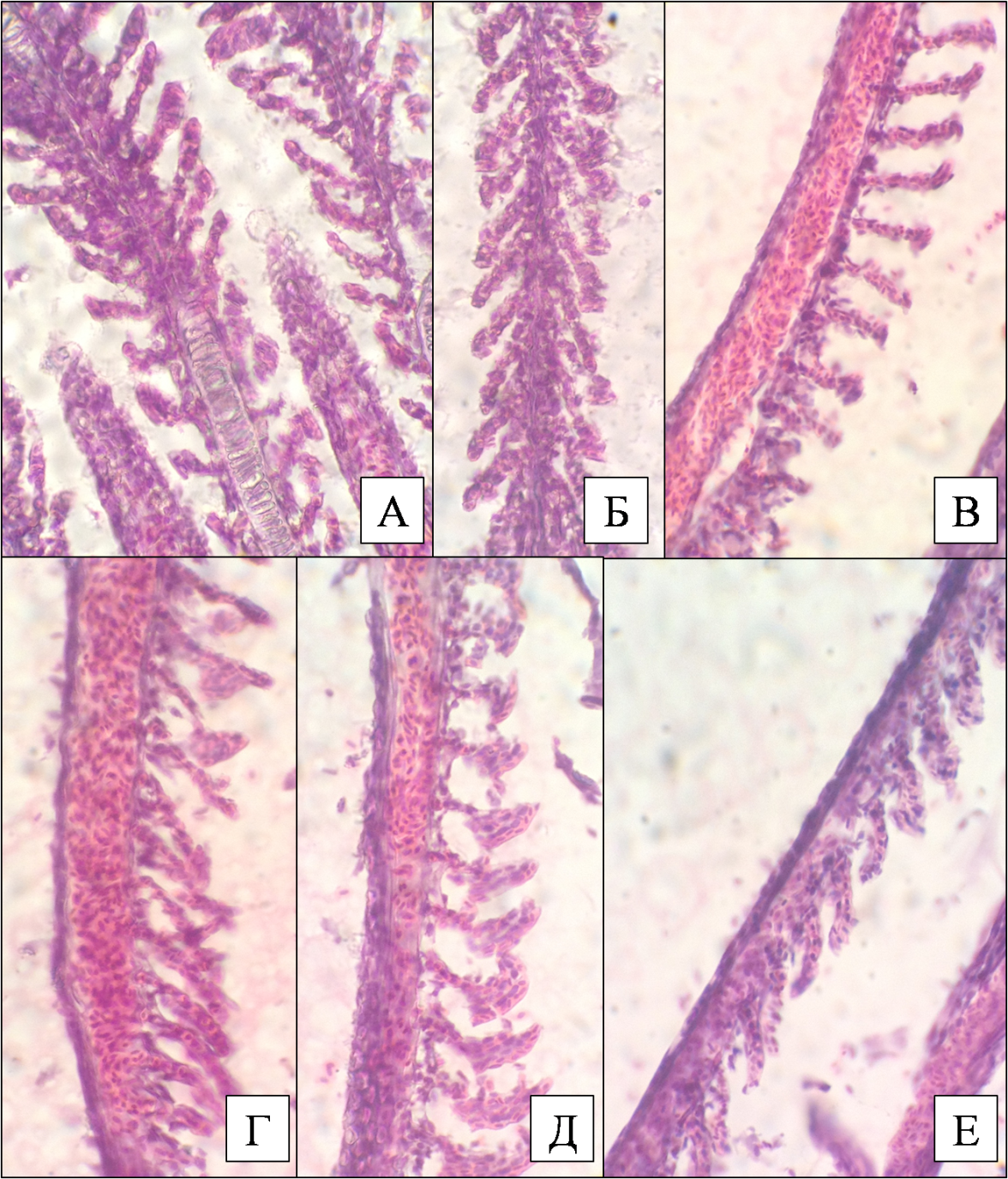 Гистологический анализ
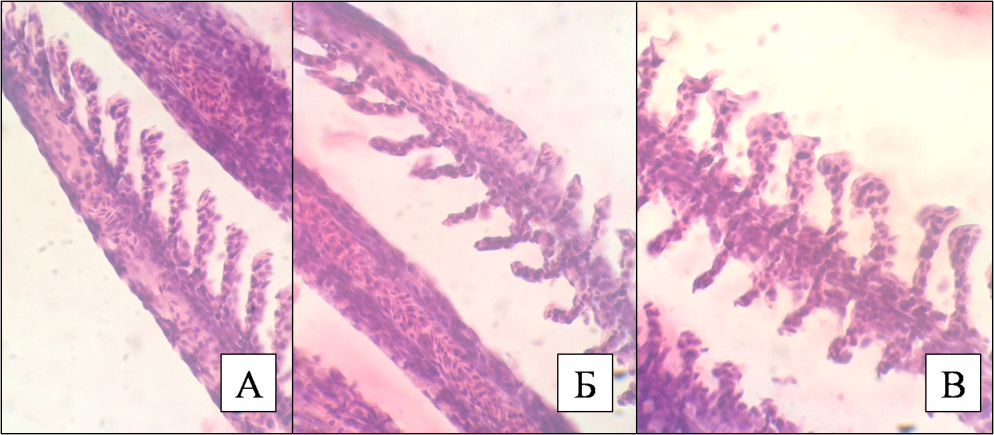 Жабры рыб контрольной группы
Жабры рыб опытных групп: 0,25 мг/л (А) – гиперемия жаберной ткани; 0,5 мг/л (Б) – гиперемия и гиперплазия респираторного эпителия, утолщение ламелл; 1,0 мг/л (В) – полнокровие сосудов, гиперемия и гиперплазия эпителия; 5,0 мг/л (Г) – разрушение респираторных ламелл, гиперемия; 10,0 мг/л (Д, Е) – значительная гиперемия и гиперплазия жаберной ткани, укорочение и истончение ламелл, их разрушение. Увеличение 15х×40х.
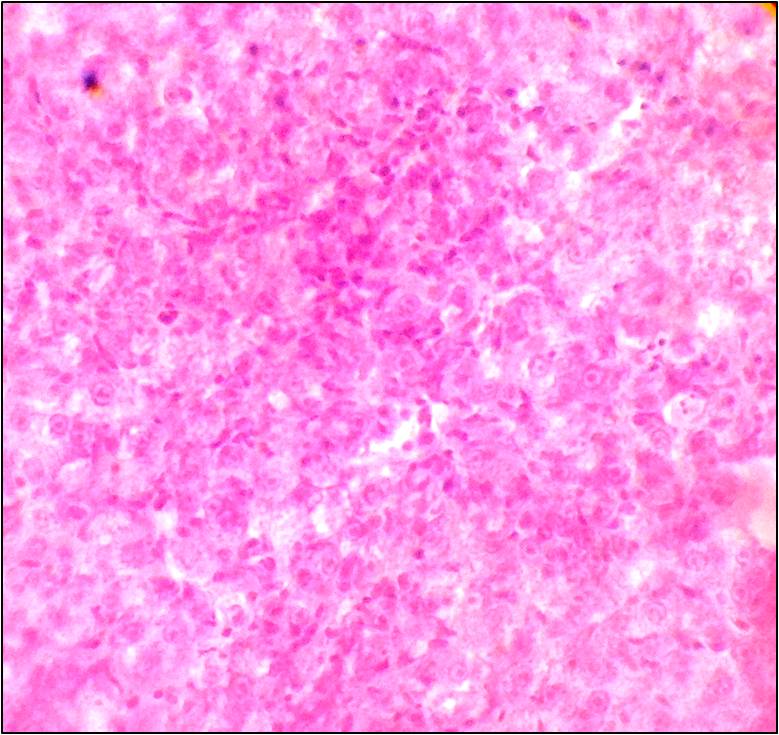 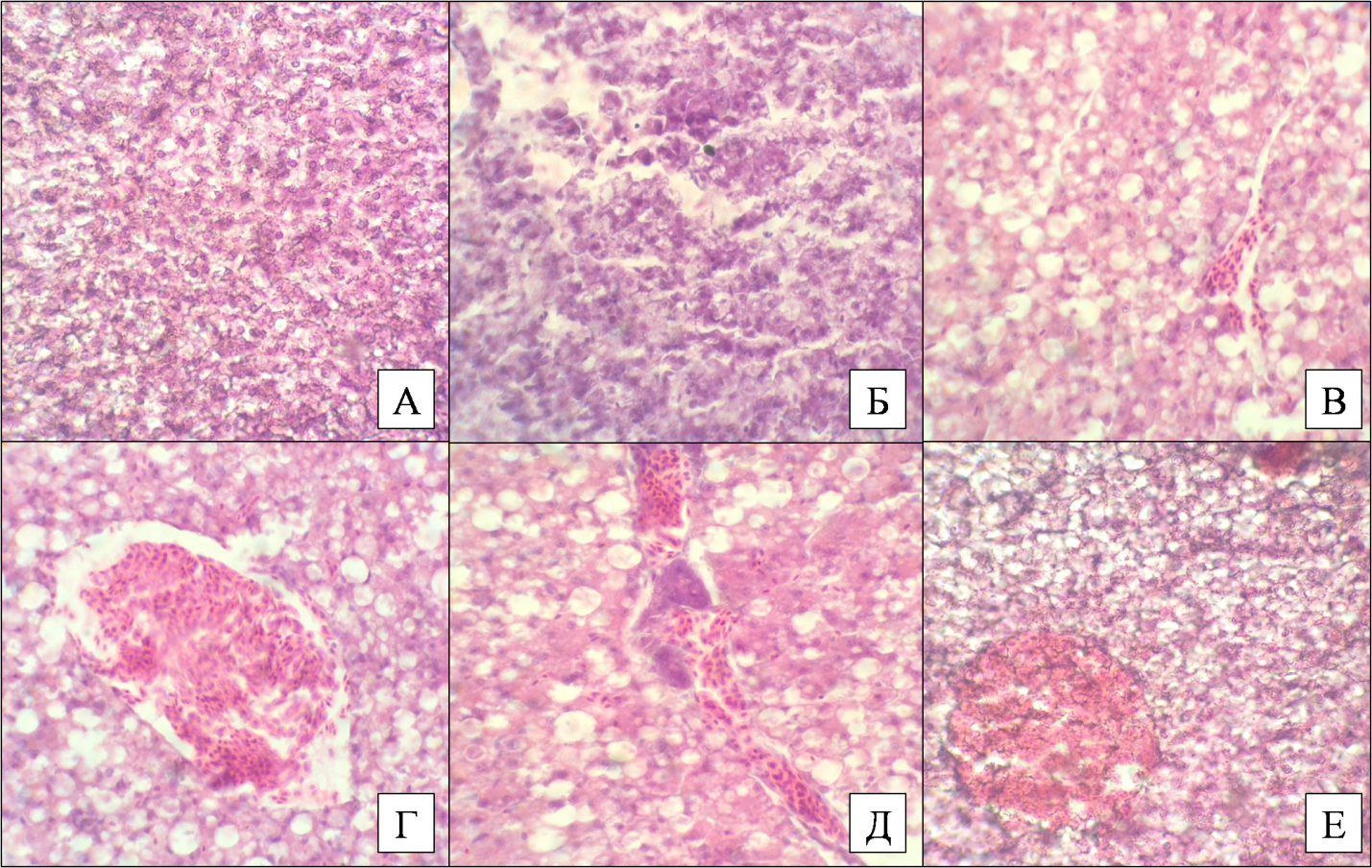 Гистологическая 
картина печени в 
контрольной группе
Гистологическая картина печени после экспозиции рыб при воздействии вещества в концентрации 0,25 мг/л (А) – норма; 0,5 мг/л (Б) – разрывы ткани печени; 1,0 мг/л (В) – жировой гепатоз; 5,0 мг/л (Г) – жировой гепатоз, воспаление; 10,0 мг/л (Д,Е) – жировой гепатоз, более сильное воспаление. Увеличение 15х×40х.
Максимальной недействующей концентрацией диспергента можно считать концентрацию 0,25 мг/л.
Гематологический анализ
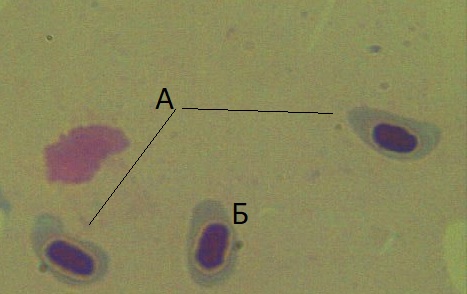 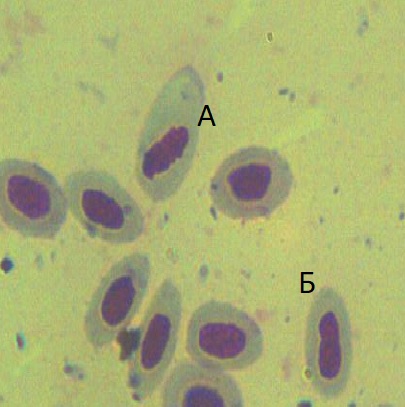 Окраска по Романовскому – Гимзе. 
А – сжатие и смещение ядра эритроцита;
Б – инвагинация ядра эритроцита. 
Ув. х 1000 раз. Масляная иммерсия. Мазок крови экспериментальной группы при воздействии вещества в концентрации: 5,0 мг/л
Окраска по Романовскому – Гимзе. Фото с биовизора.
Деформация эритроцитов (А) и эритроцит с инвагинацией ядра (Б). Ув. х 1000 раз. Масляная иммерсия. Мазок крови экспериментальной группы при воздействии вещества в концентрации: 1,0 мг/л
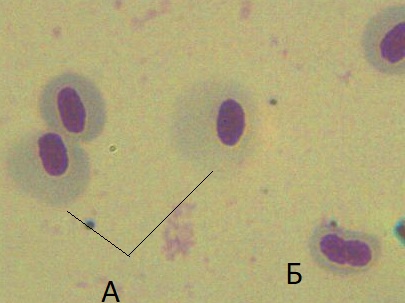 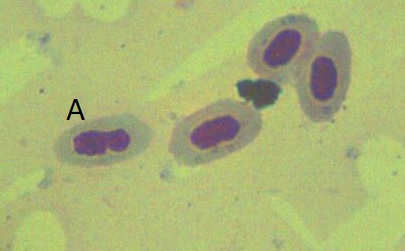 Окраска по Романовскому – Гимзе. 
Ув. х 1000 раз. Масляная иммерсия. Мазок крови экспериментальной группы при воздействии вещества в концентрации: 10 мг/л
А – просветление (хроматинолиз) и эксцентрично расположенные ядра эритроцитов
Б – лопастное ядро эритроцита
Окраска по Романовскому – Гимзе. 
Фото с биовизора. А - лопастное ядро. Ув. х 1000 раз. 
Масляная иммерсия. Мазок крови экспериментальной группы при воздействии вещества в концентрации: 5 мг/л
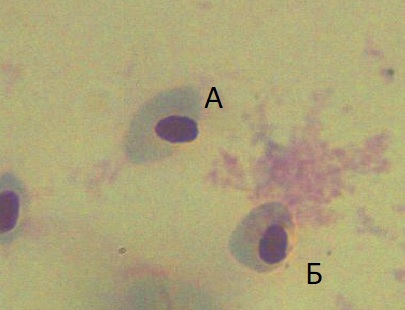 Окраска по Романовскому – Гимзе. 
Ув. х 1000 раз. Масляная иммерсия. Мазок крови экспериментальной группы при воздействии вещества в концентрации: 10 мг/л
А – поперечное расположение ядра эритроцитов
Б – эксцентрично расположенное ядро эритроцита.
Действие вещества проявляется в концентрации 0,5 мг/л. Характер изменений форменных элементов крови указывает на воспалительную и аллергическую реакцию у особей в условиях эксперимента. Воздействие вещества имеет дозозависимый эффект и с увеличением концентрации вещества характер цитопатологических явлений усугубляется.  В самых высоких концентрациях 
(5 и 10 мг/л) действующее вещество имеет токсический эффект на ядерный аппарат клеток, что может свидетельствовать о прямом либо опосредованном токсикогенетическом воздействии.
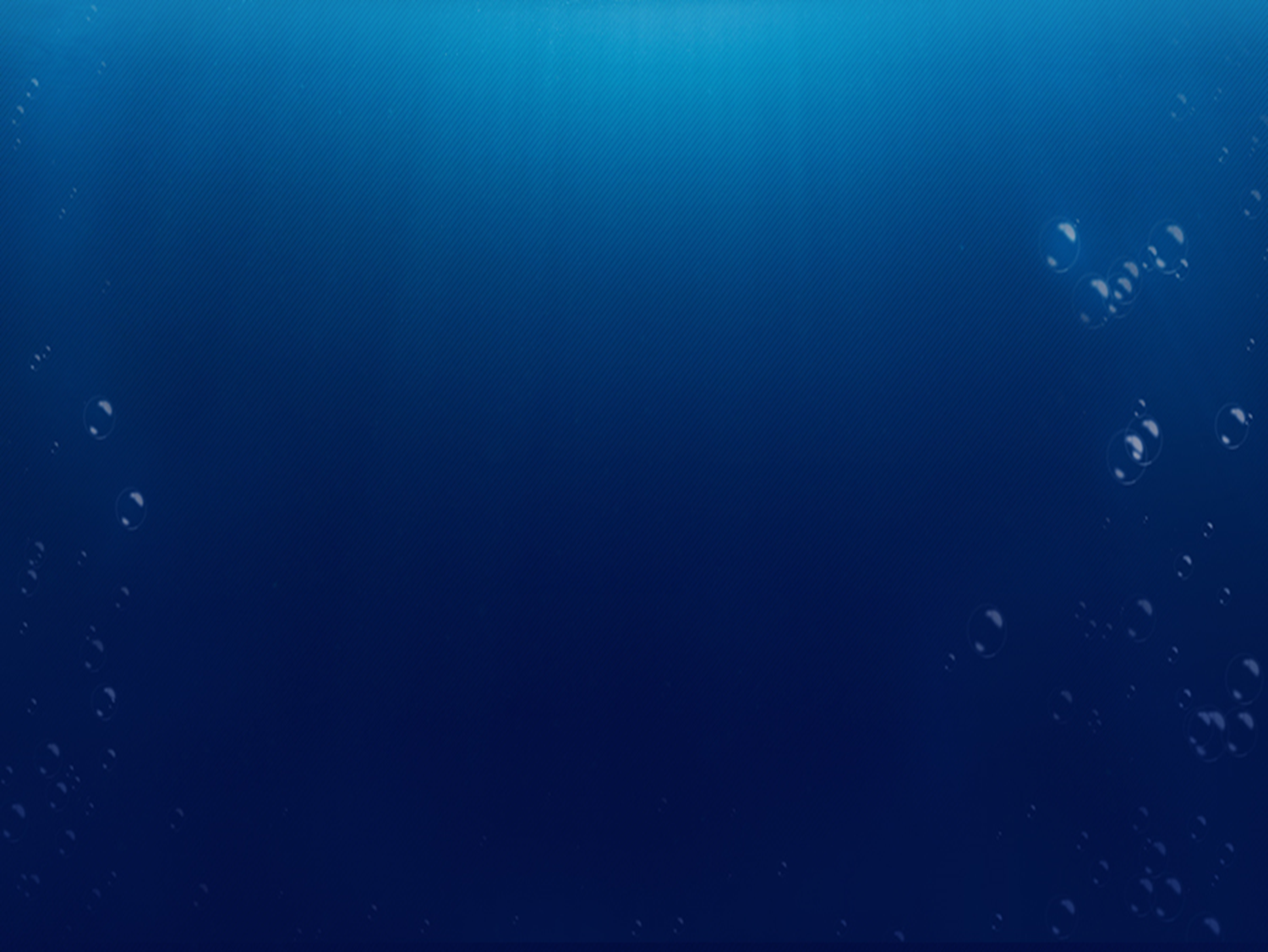 Если какой-либо компонент в составе смеси превышает свой норматив при попадании этой смеси в воду, экспериментально установленная величина норматива на смесь корректируется так, чтобы этот компонент в составе смеси  не превышал свой норматив»:
13
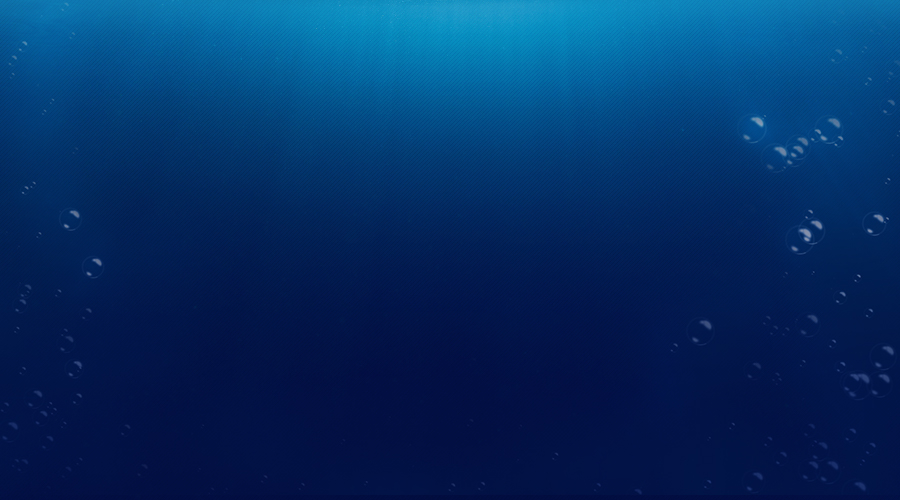 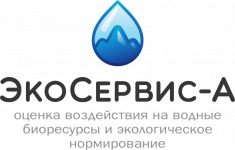 ЗАКЛЮЧЕНИЕ
Экспериментально установленная величина ПДК для диспергента нефти FORMULA R01 составляет 0,2 мг/л              (лимитирующее звено – сапрофитная микрофлора, рыбы).  
ЛПВ – сан-токс. Класс опасности – 4. 
	По результатам корректировки величины норматива ПДК диспергента нефти FORMULA R01 с экспериментальной величины на расчетную ПДК для морской воды рыбохозяйственных водоемов составляет 0,63  мг/л.
	Препарат соответствует 4 классу опасности, но в связи с нахождением в его составе компонентов с 3 классом опасности  препарат должен быть отнесен к 3 классу опасности (опасные вещества). 
ЛПВ – санитарно-токсикологический (сан-токс.).
14
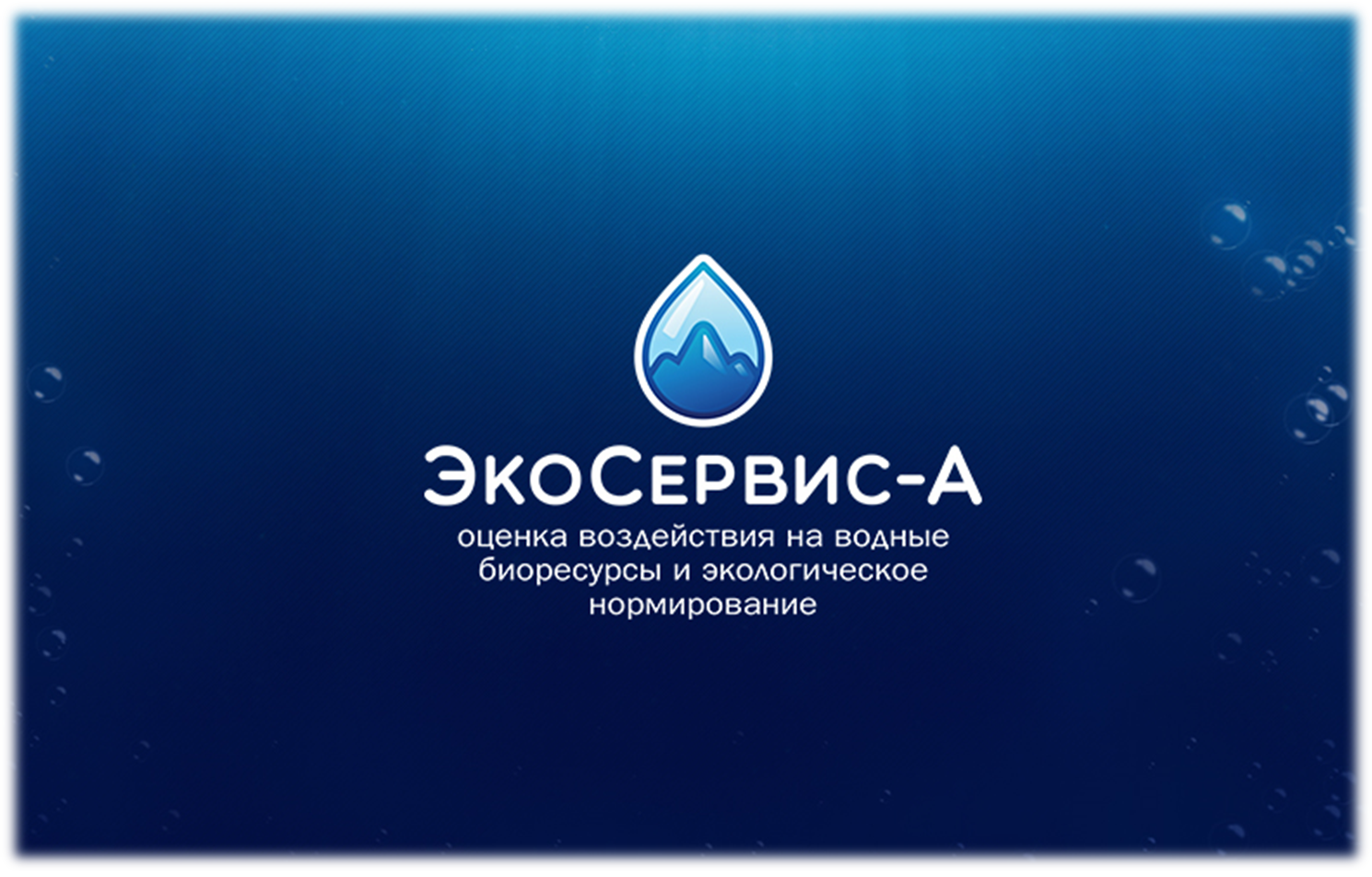 Спасибо за внимание!
info@ecoservice-a-toxicology.ru  www.ecoservice-a-toxicology.ru

Тел.: +7 (962) 910-32-62